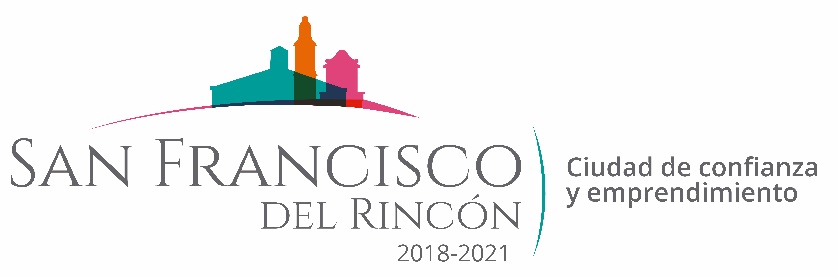 REPORTE MES DE DICIEMBRE
MAQUINARIA
RENIVELACION EN LA COLONIA EX HACIENDA DE SANTIAGO
FECHA TERMINO
CANTIDAD
UNIDAD
CONCEPTO
FECHA INICIO
M2
19/12/2019
19/12/2019
CALLE HACIENDA DE SANTA MARIA
3,150
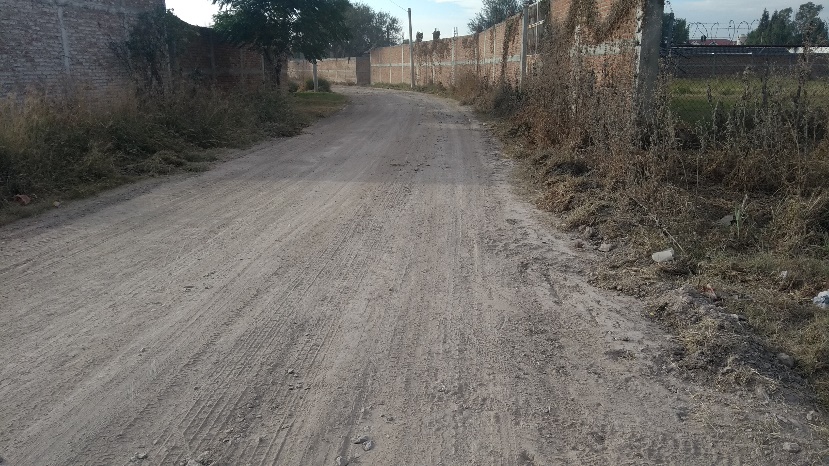 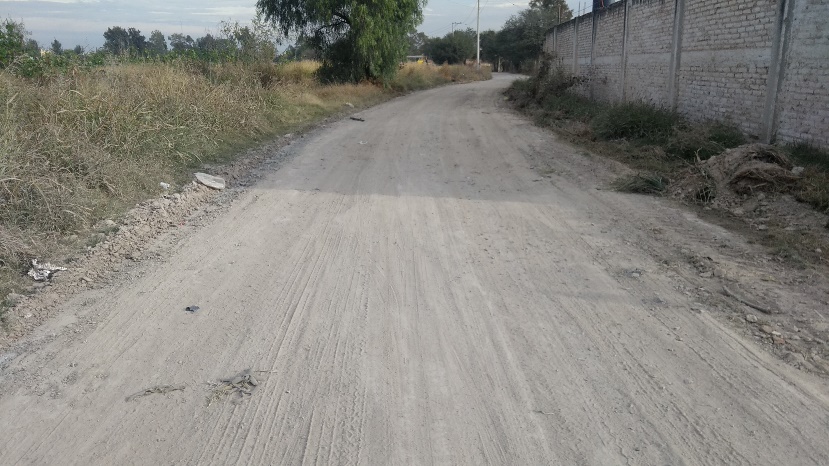 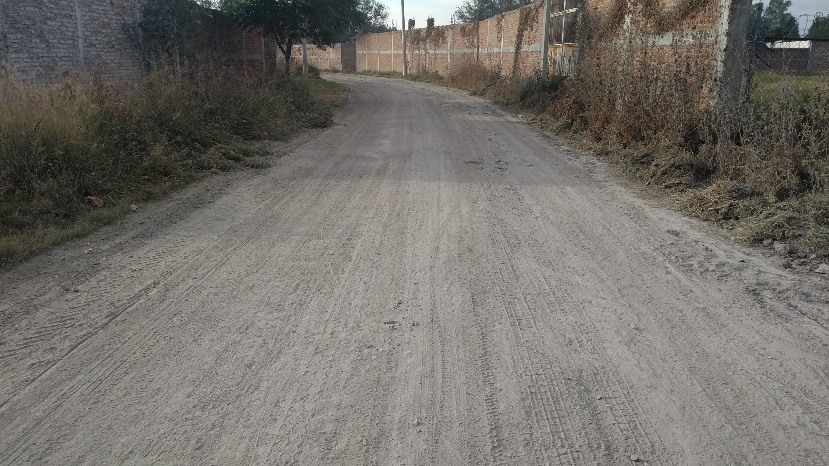 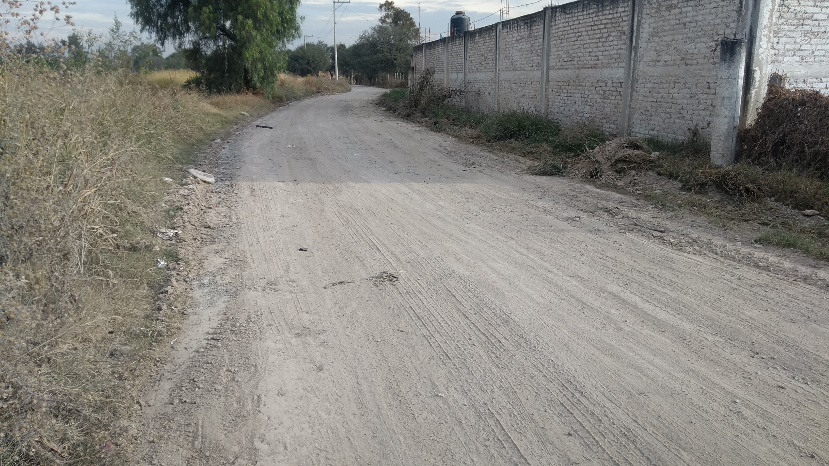